Low Cost Distributed Battery Management System
Logan Rosenmayer and Daksh Saraf
Team 1
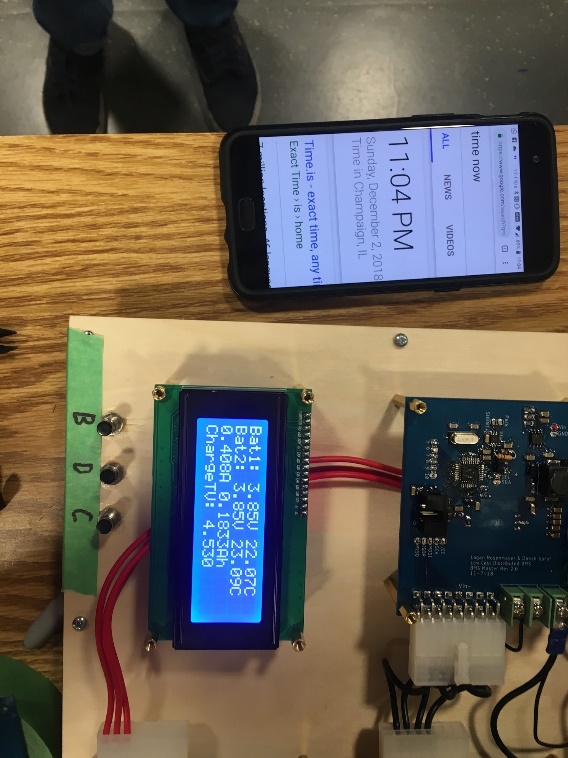 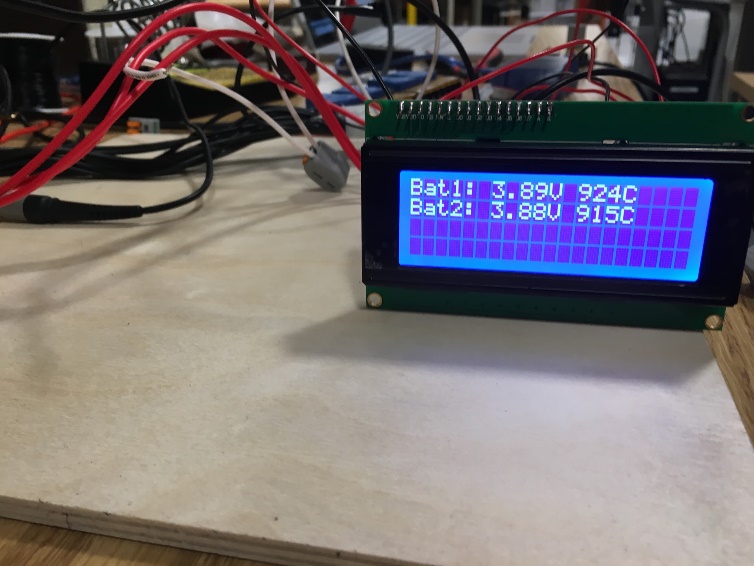 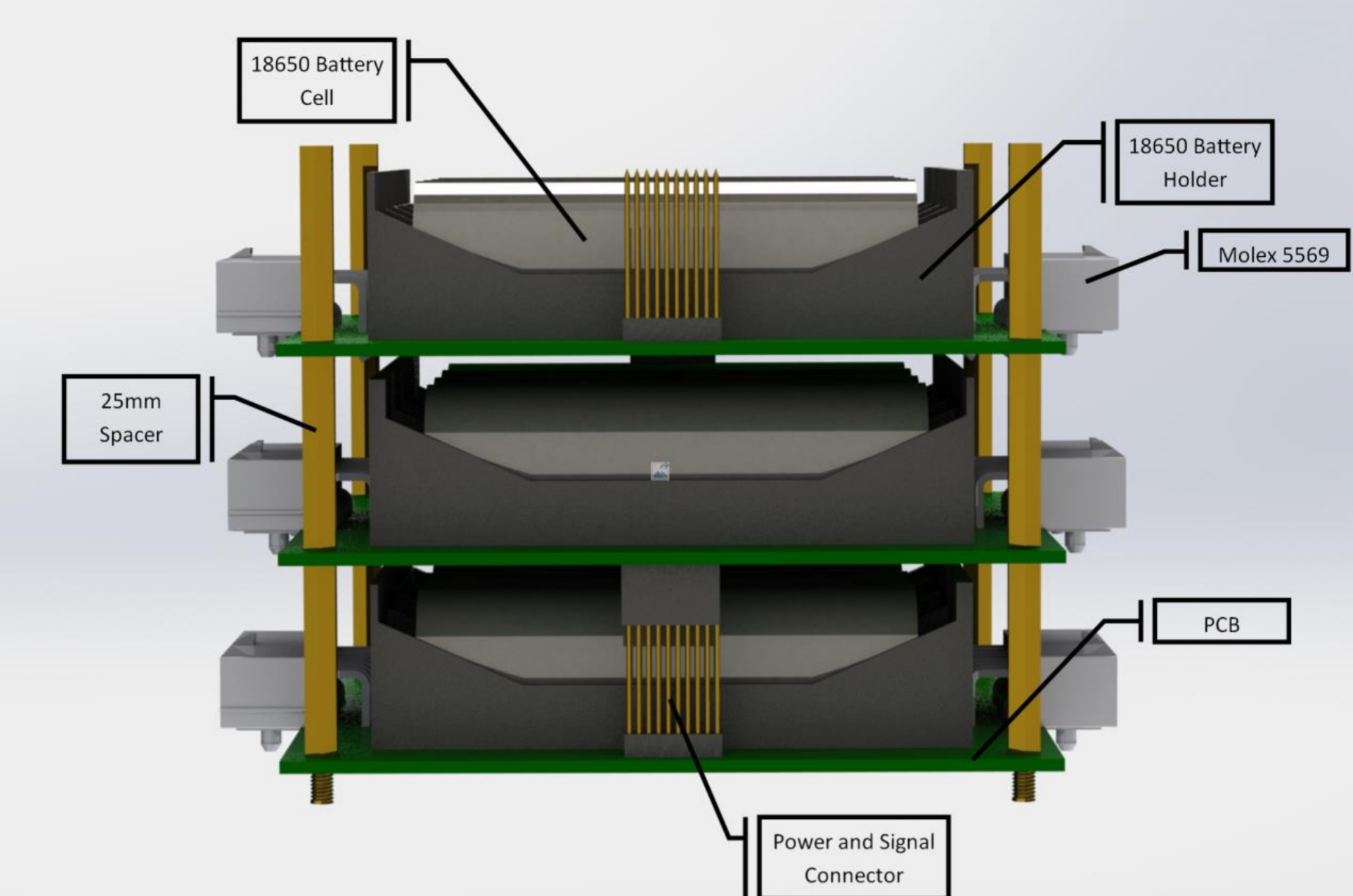 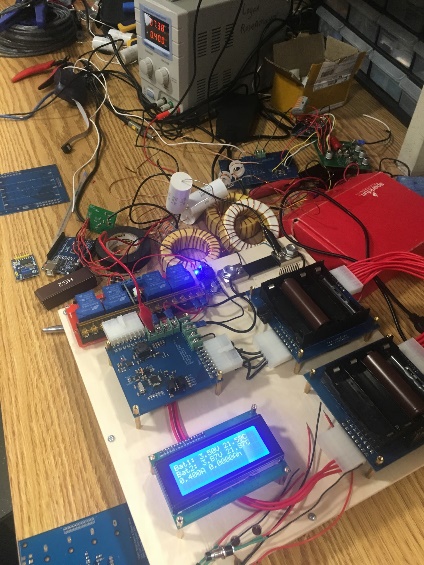 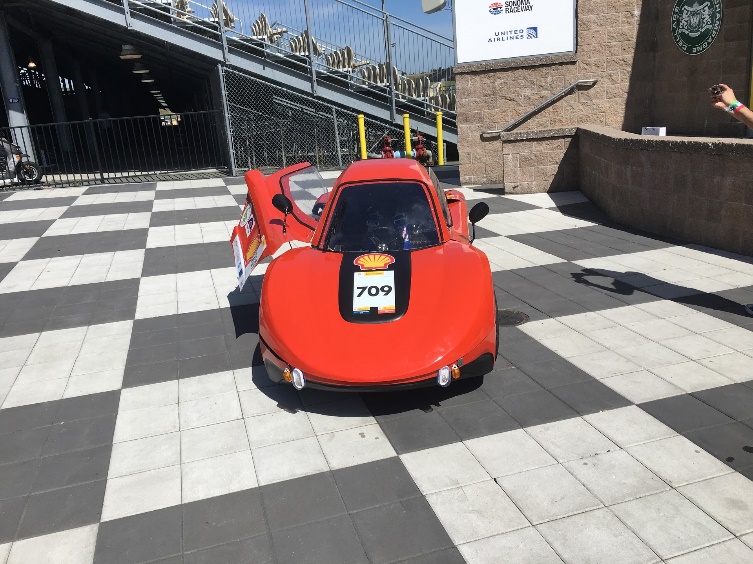 Project Overview
Keep lithium ion cells in safe operating range
System must give user feedback on state of batteries
Temperature
Voltage
State of charge (SOC)
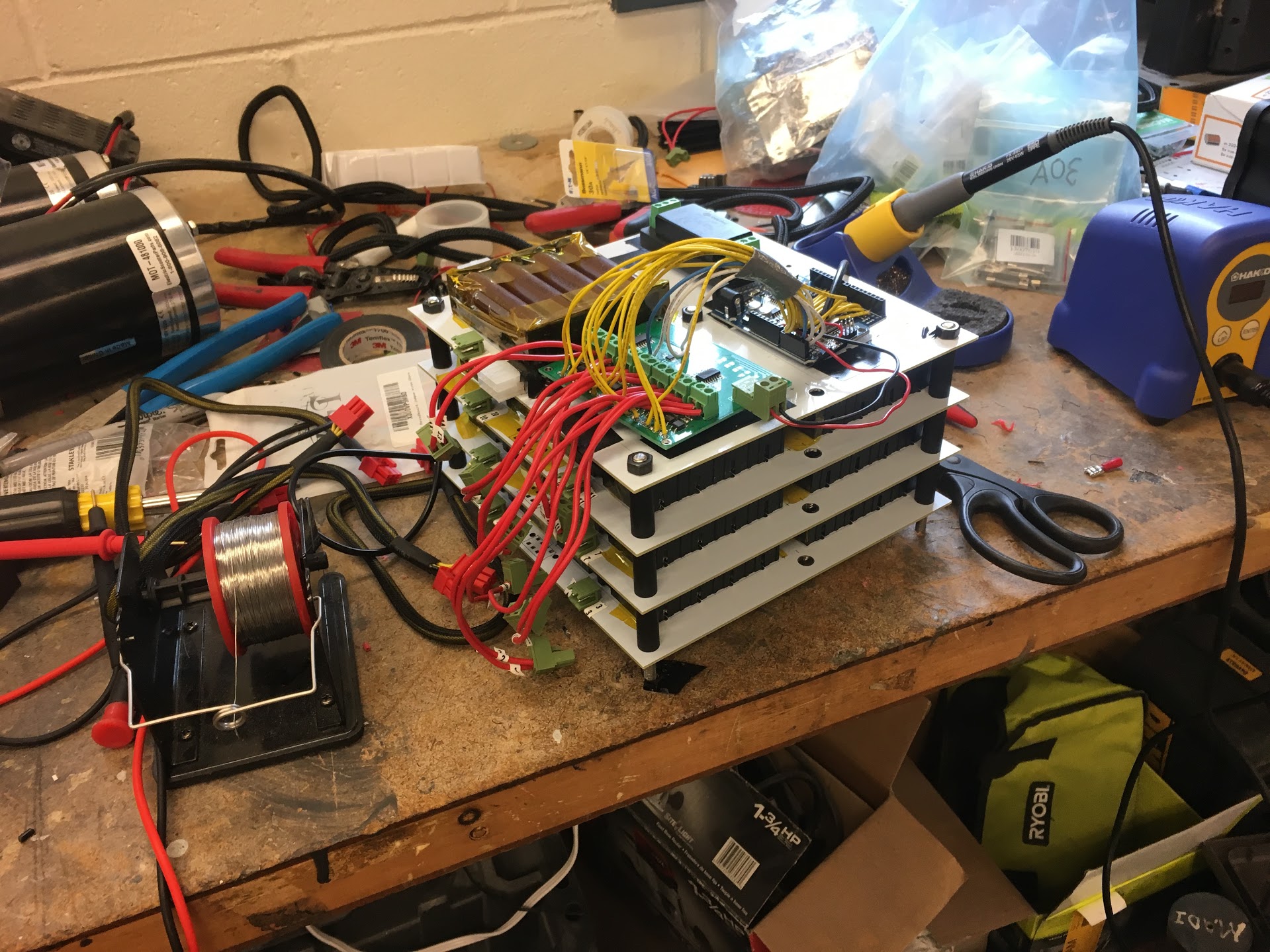 Previous Car Team BMS
Car Team
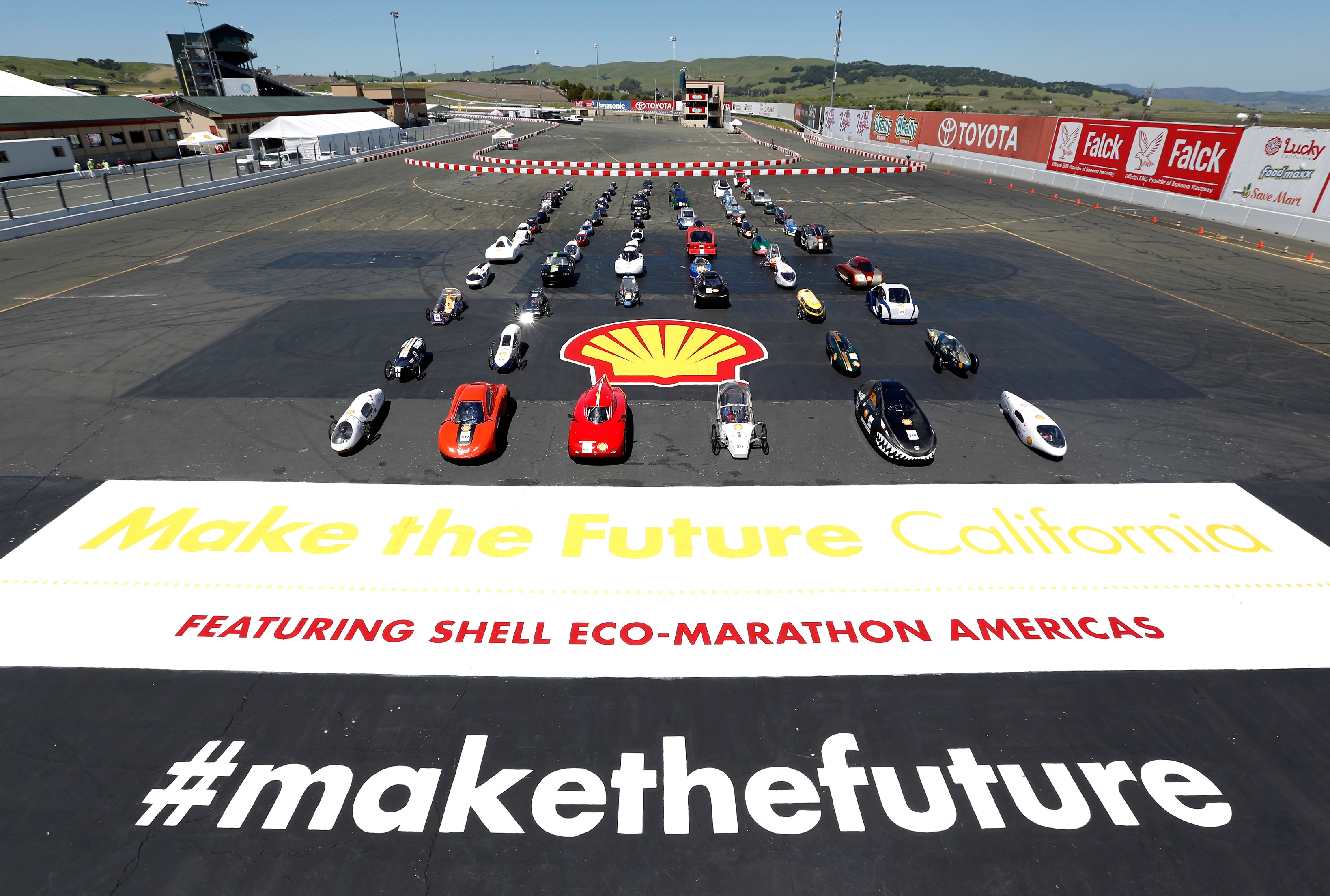 Race High Efficiency Vehicles
Car built and designed by UIUC students
Flexible
Low cost
Small learning curve
Current BMS
100mV error
Monolithic
UIUC Car (Front Middle)
3
Objectives
Balance cells to within 50mV of target
Total system bidirectional communication
BMS can prevent cells spec violations
4
High Level Design
For UIUC Electric Vehicle car teams
Easy to Reconfigure
Keep battery cells in user specified operating regions
Low cost
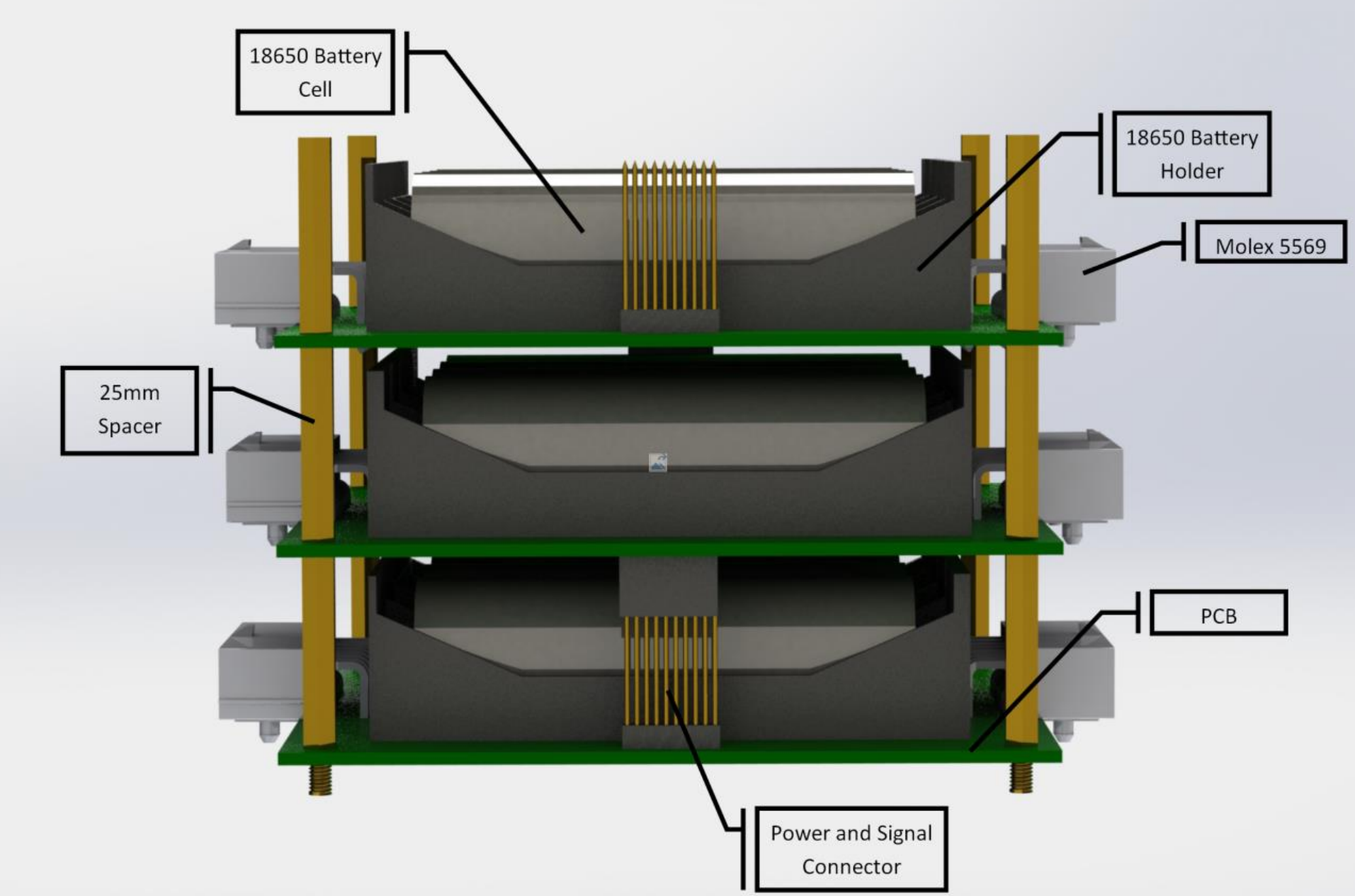 Slave Stack Render
5
Distributed BMS vs Monolithic BMS
6
System Block Diagram
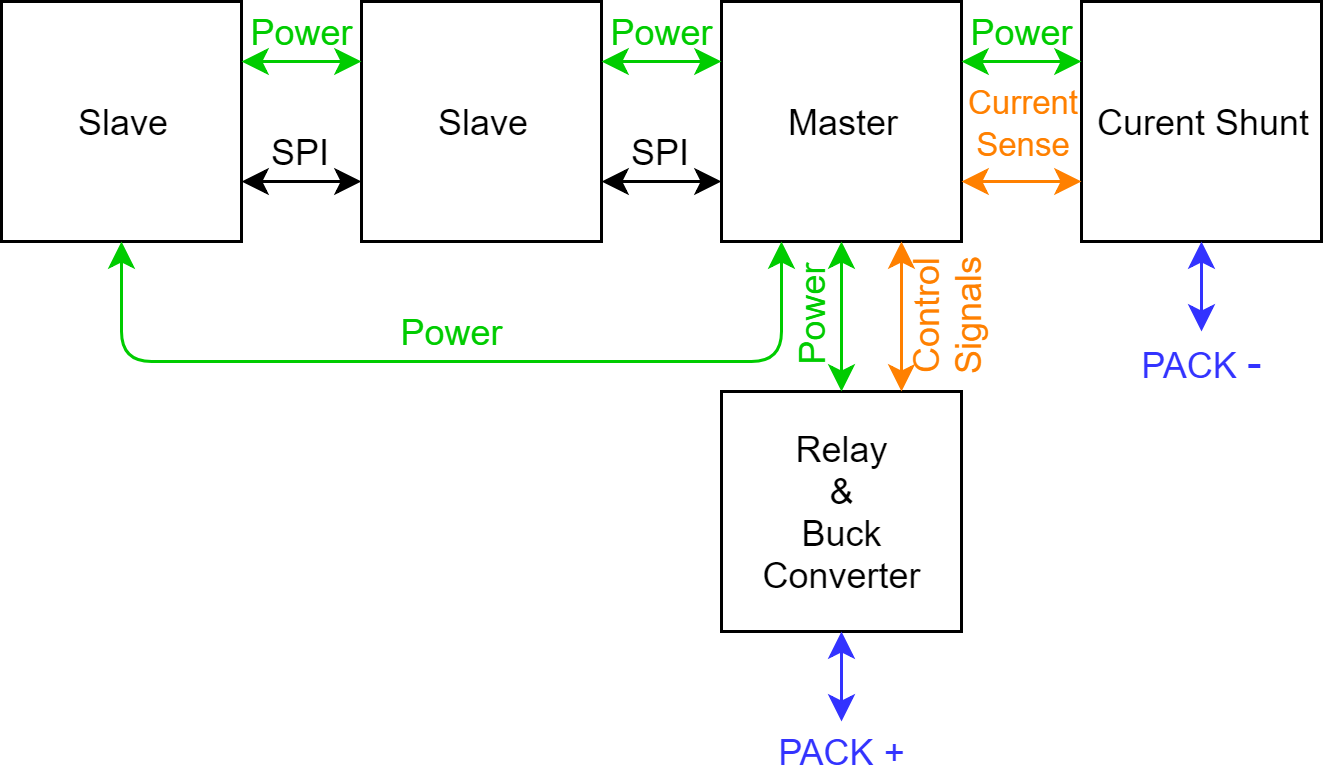 7
Master Module Design
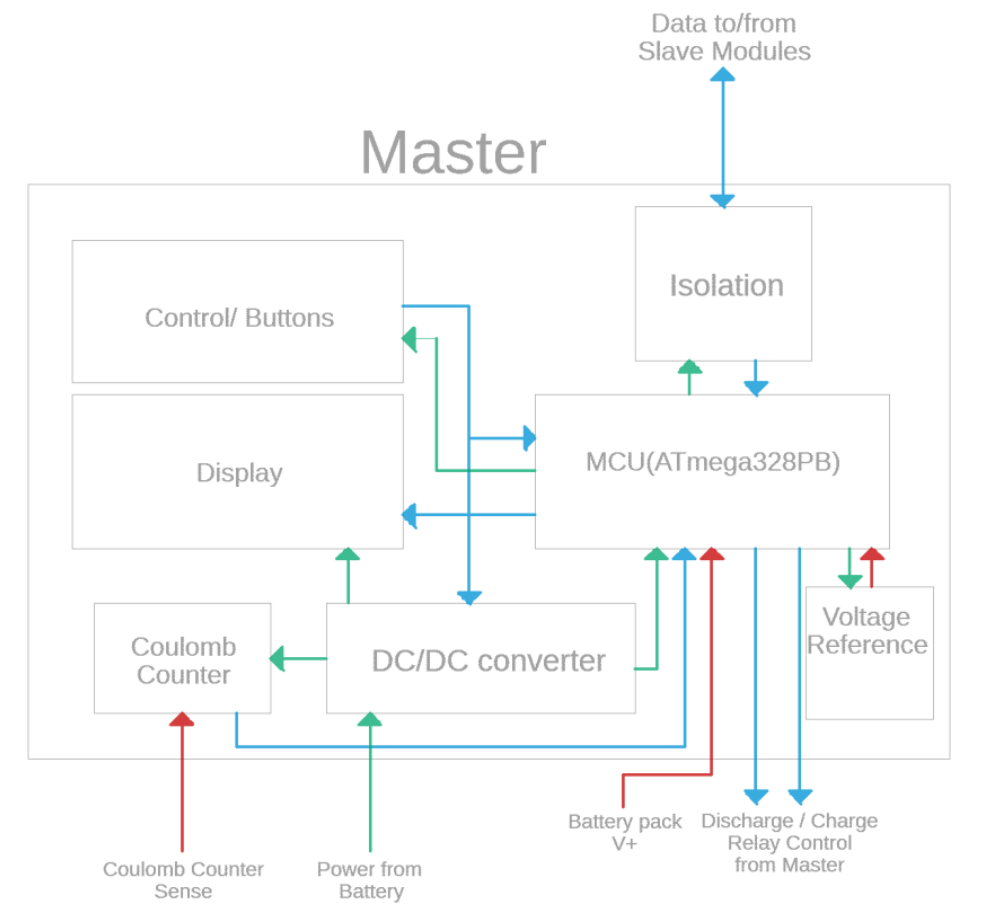 UI: Buttons and LCD
DC/DC converter for flexible input voltage
Isolation for communication
Coulomb Counter for SOC tracking
Master Block Diagram
8
Master Module Schematic
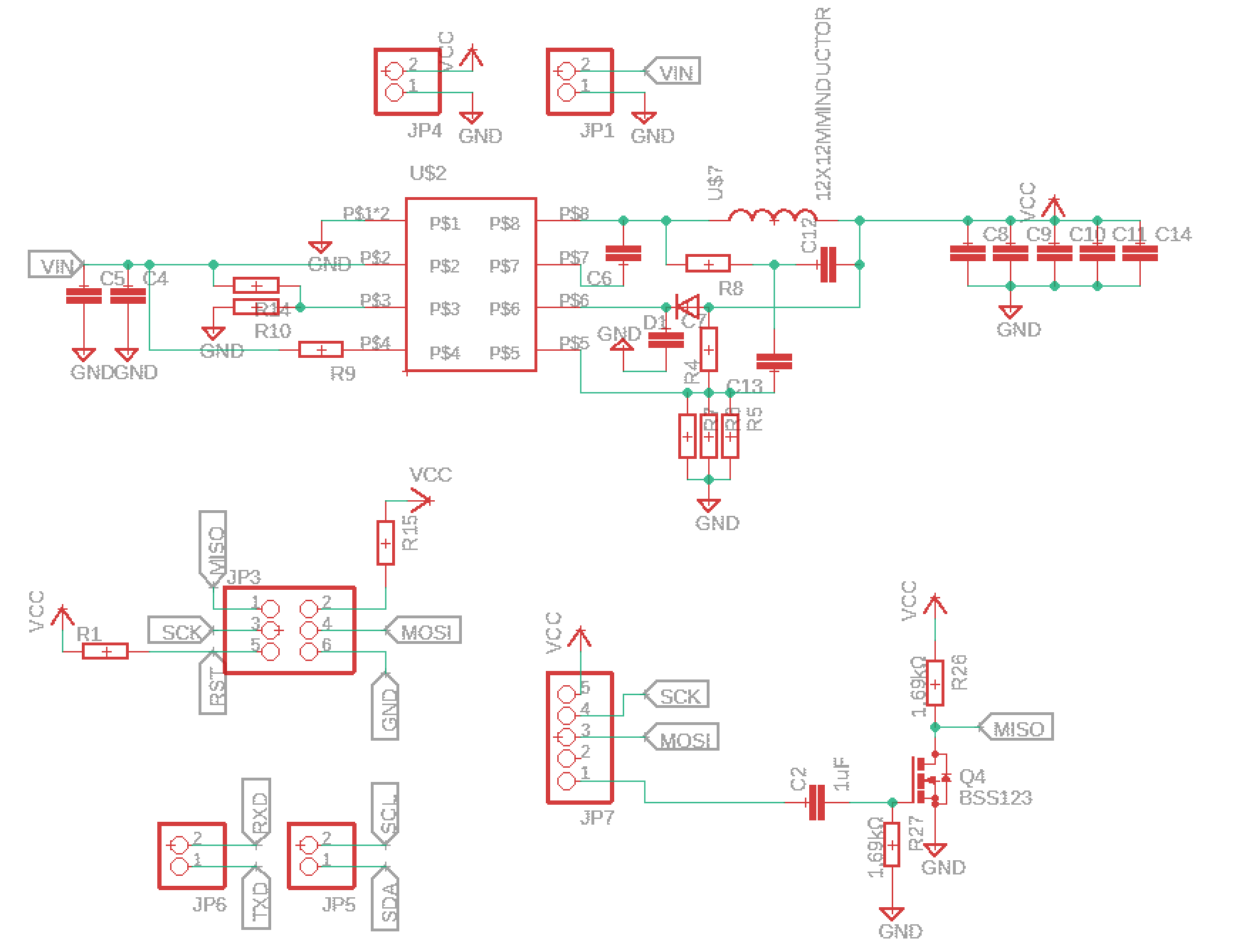 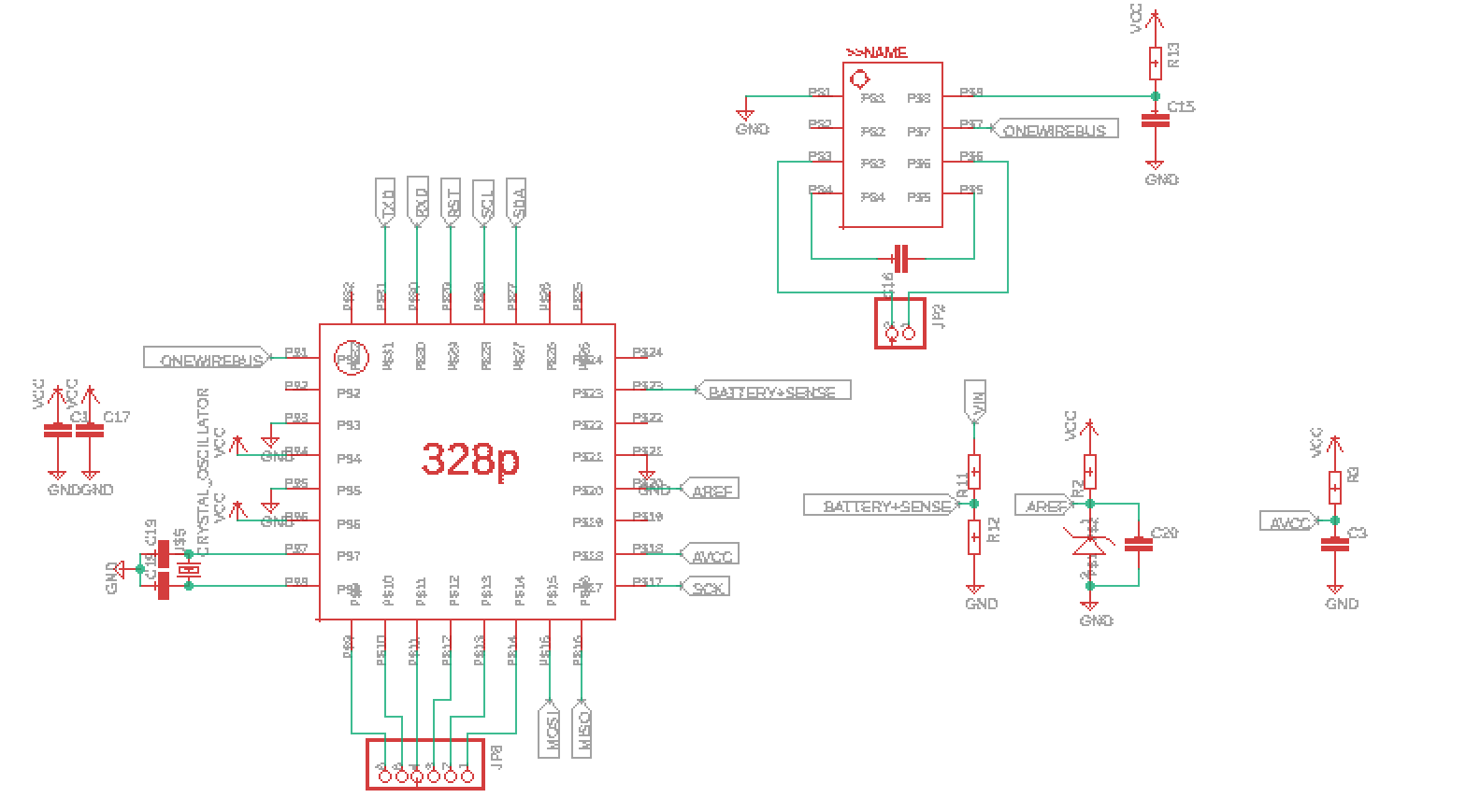 9
Master Software Flowchart
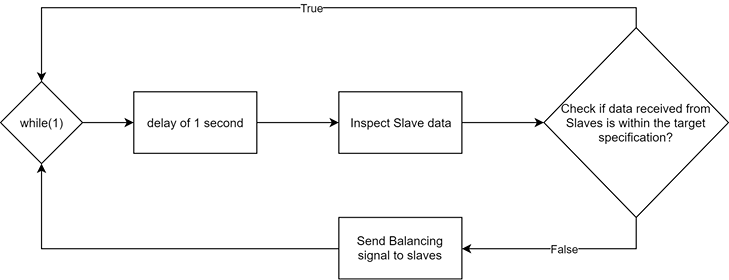 10
Master Module Requirements
Easy to interface UI
Relay control
Send balance commands
Track Battery SOC
Bidirectional Communication
11
Master Verification
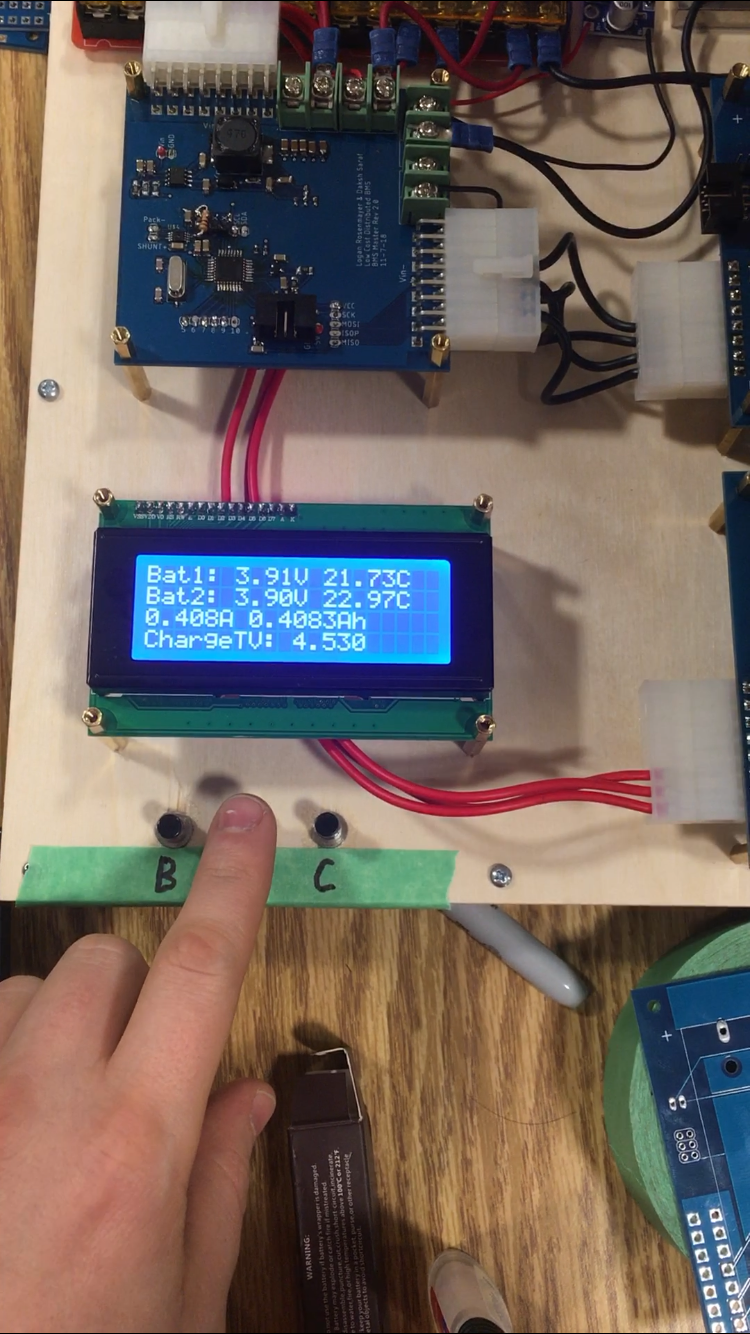 Display data
Control relays with UI
Balance battery pack
Charged battery with current source
Master UI
12
Slave Module Design
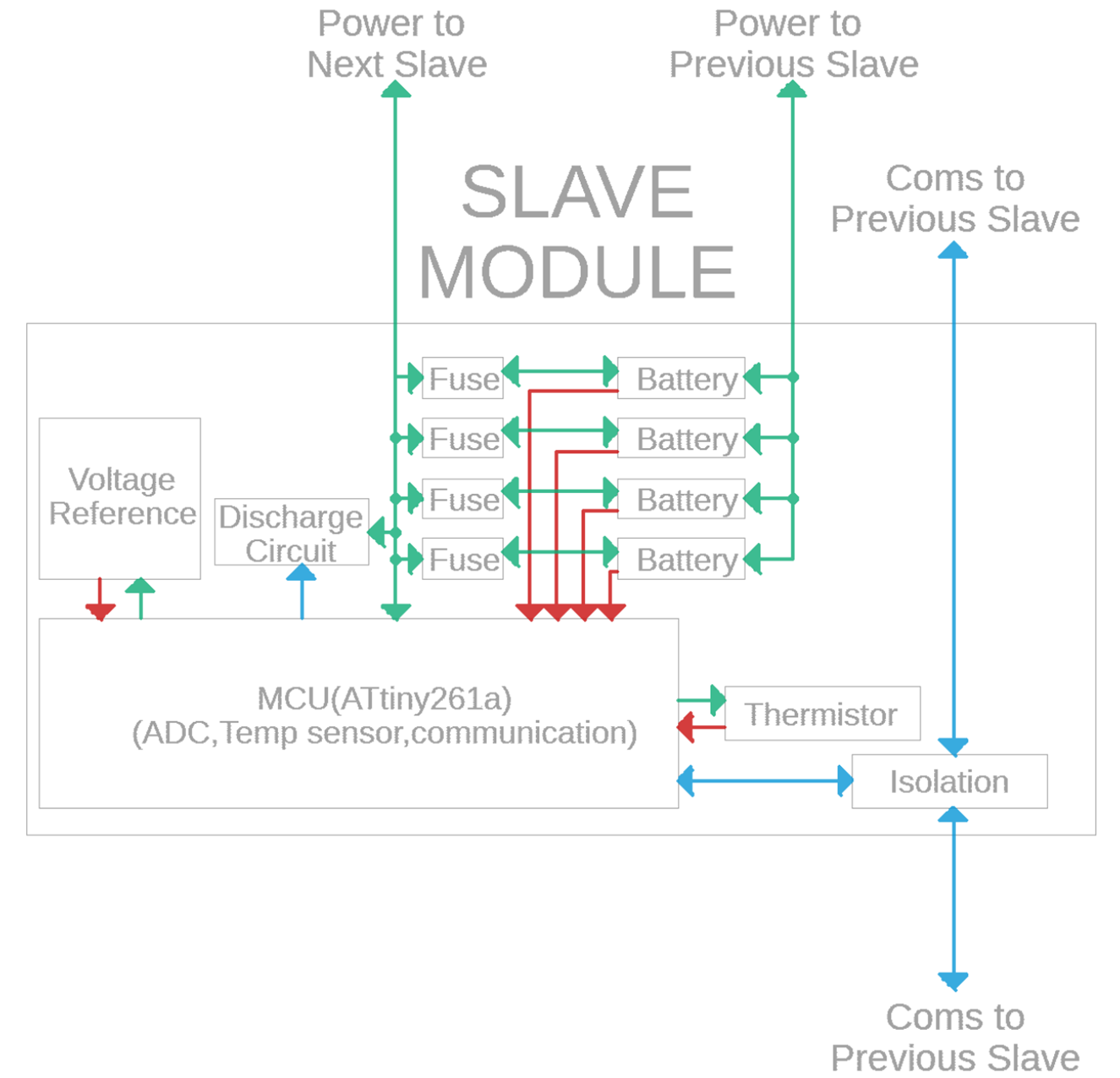 High precision voltage reference
Thermistor for temperature
Fusing for short protection
Isolation for communication
Slave Block Diagram
13
Slave Schematic
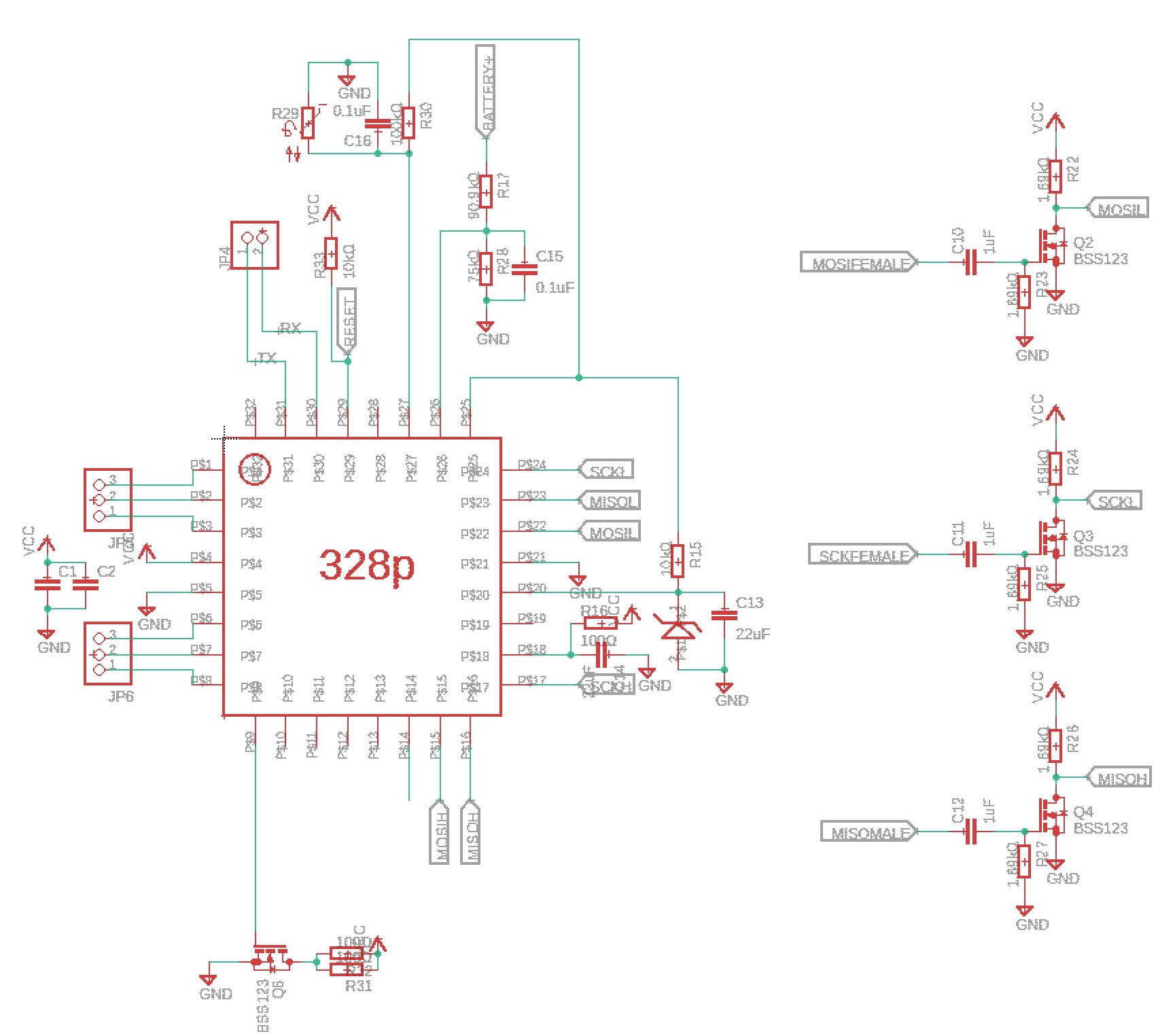 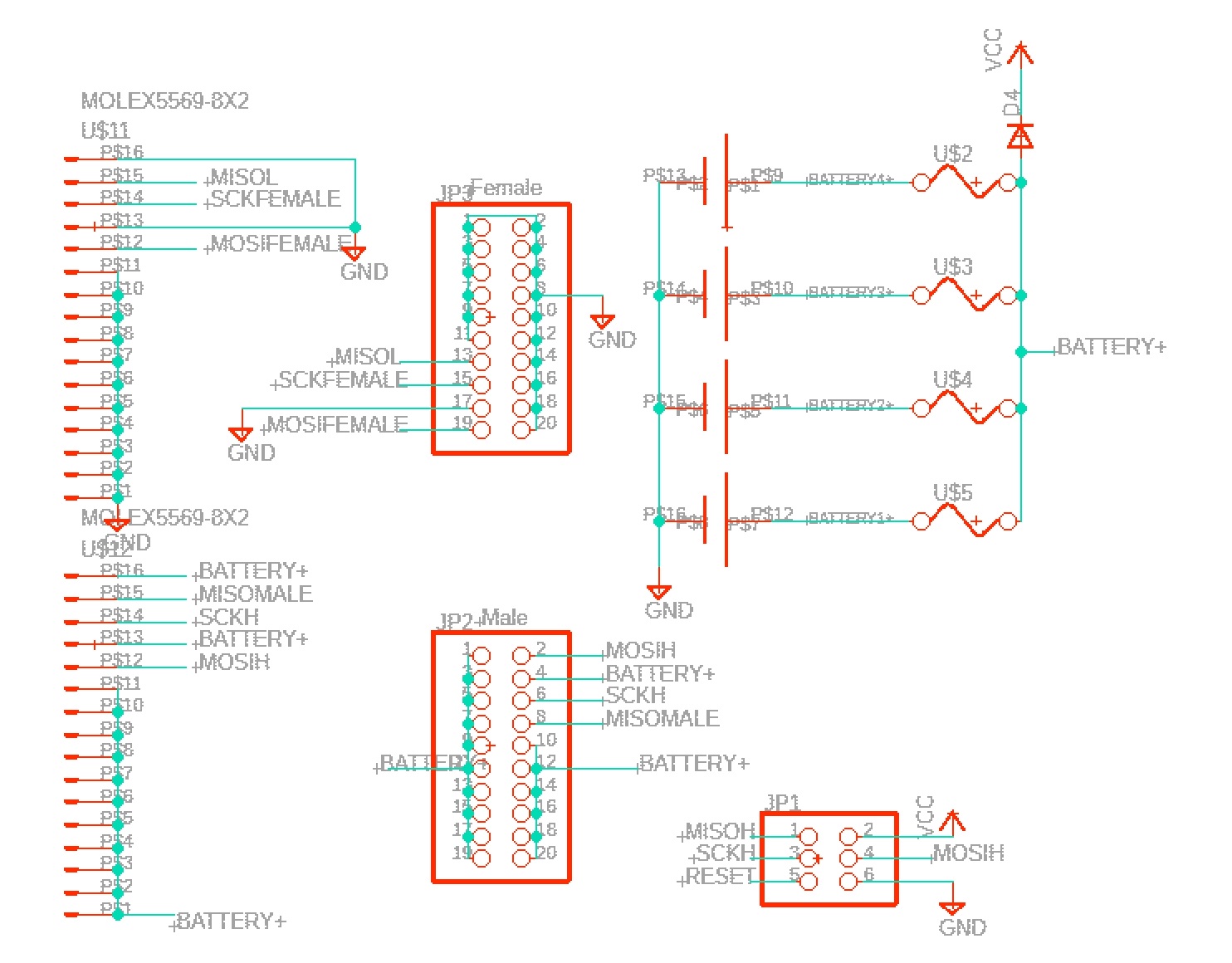 14
Slave Software Flowchart
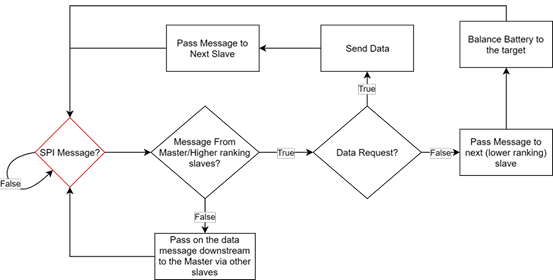 15
Slave Module Requirements
Gather data
Measure pack temperature
Measure pack voltage
Safety
Protect from over current at cell level
Send data
Relay messages
16
Slave Verification
Battery readings within 5mV
Temperature reading
Measured: 71.6F
Actual: 72F
Over current protection
Short prevent
Battery Voltage Readings
17
Isolation
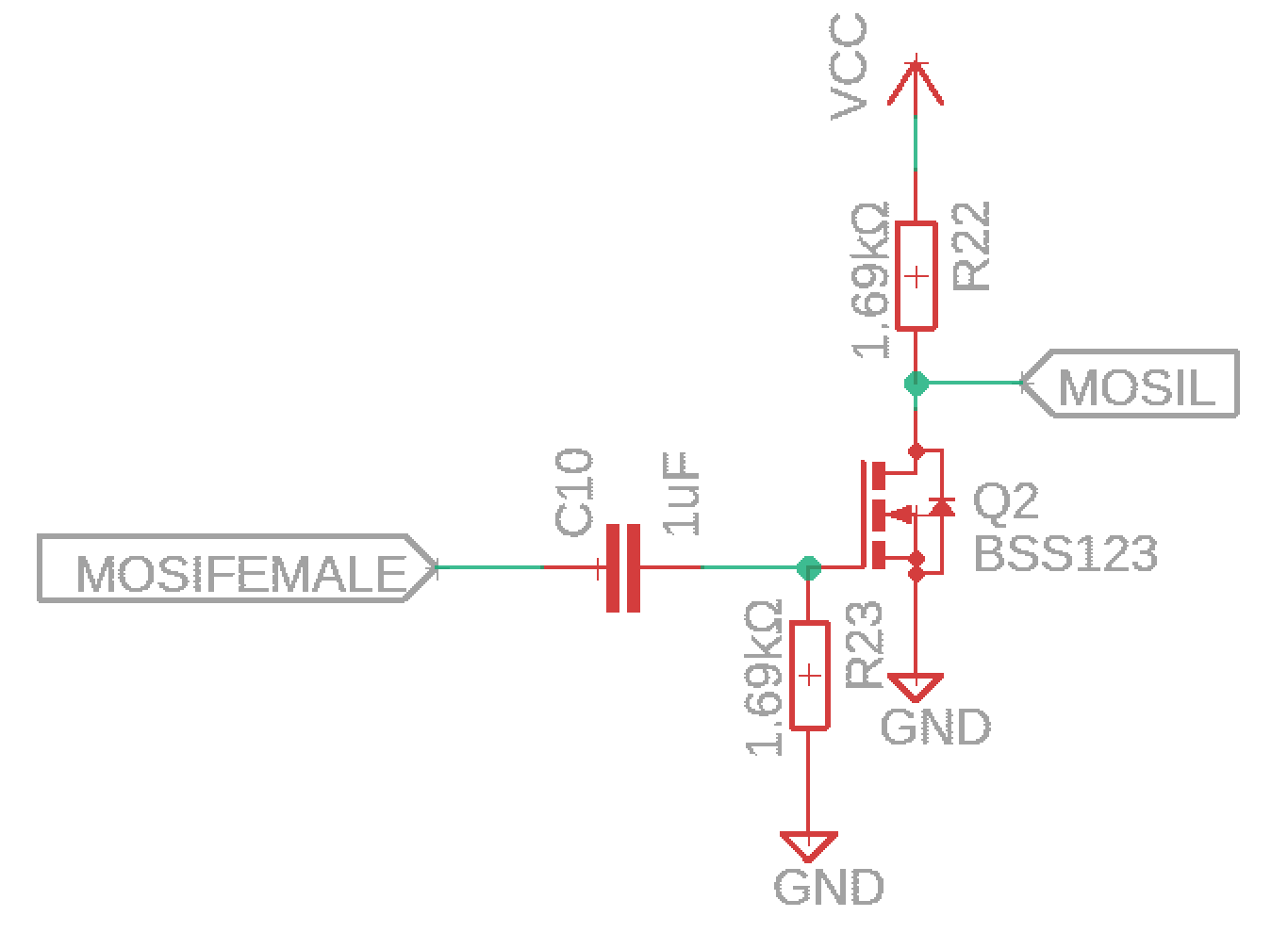 Removes DC offset
Acts as level shifter
Low quiescent power
Isolation Circuit
18
SPI
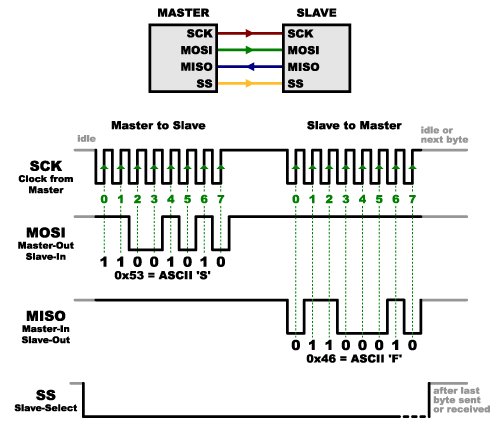 3 wire communication interface
Master controlled CLK (SCK)
Uni-directional data wires
Master Out Slave In (MOSI)
Master In Slave Out (MISO)
Basic SPI Communication
19
Power Module
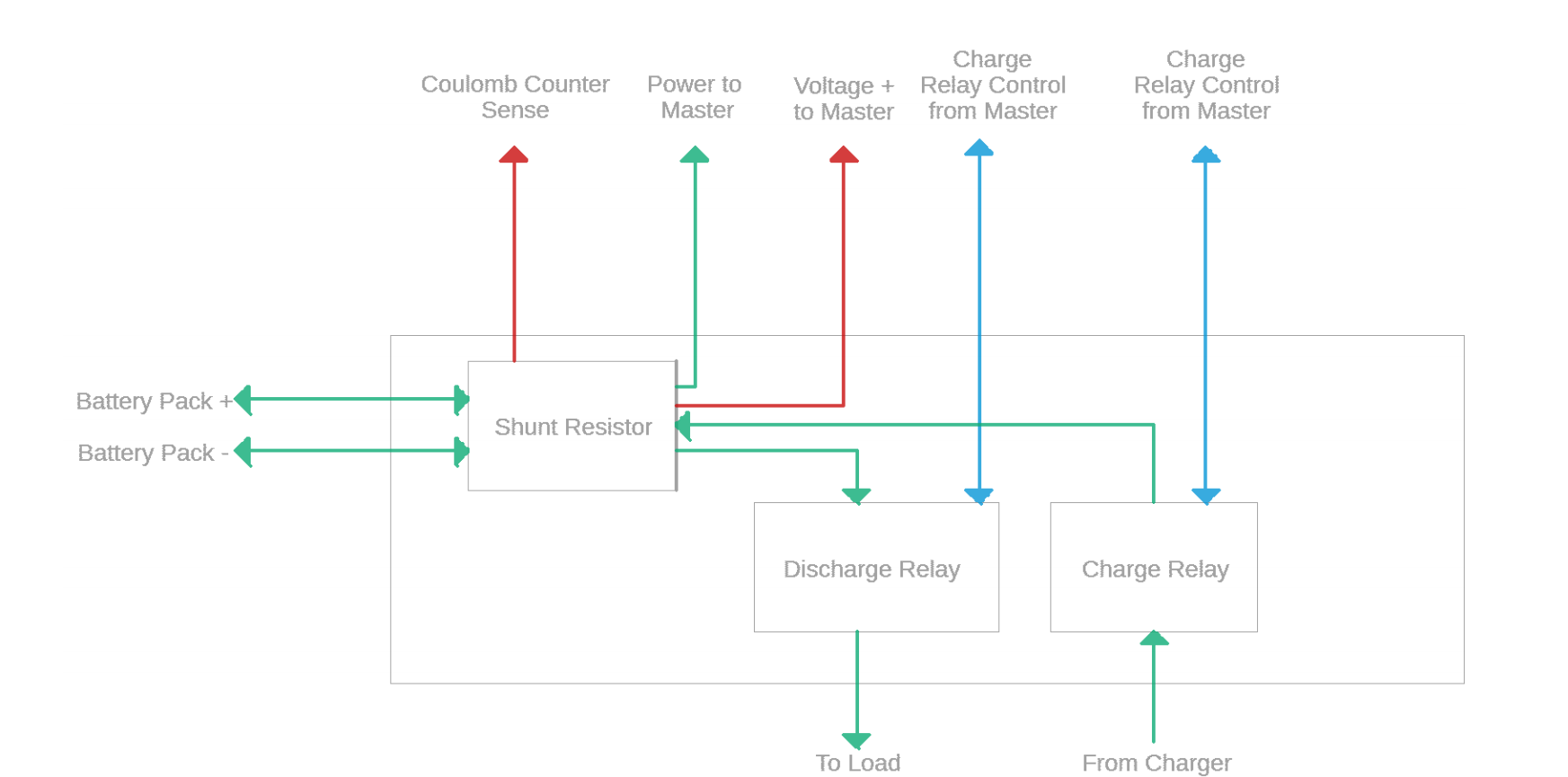 Shunt Resistor Rated for current measurement
Relays for charge and discharge control
Power Module Block Diagram
20
Results
Balance cells to within 50mV of target
Total system bidirectional communication
BMS can prevent cells spec violations
Battery Balancing Time Lapse
21
Challenges
Hardware error on SPI port
Opto-isolators to slow
Started with uncommon MCU
Weak internal pull-ups
Broken LCD controller
22
Successes
Software SPI using interrupts
Home-brewed isolation
Precise voltage readings
Clean stackable design
Easy to use UI
23
Outcome
Project acts as a POC for future BMS designs
Validates daisy chain configuration
Proves MCUs ability to gather accurate data
Uses only low-cost parts
Future work:
Polish UI
Hardware SPI
24
Low Cost Distributed Battery Management System
Thank you
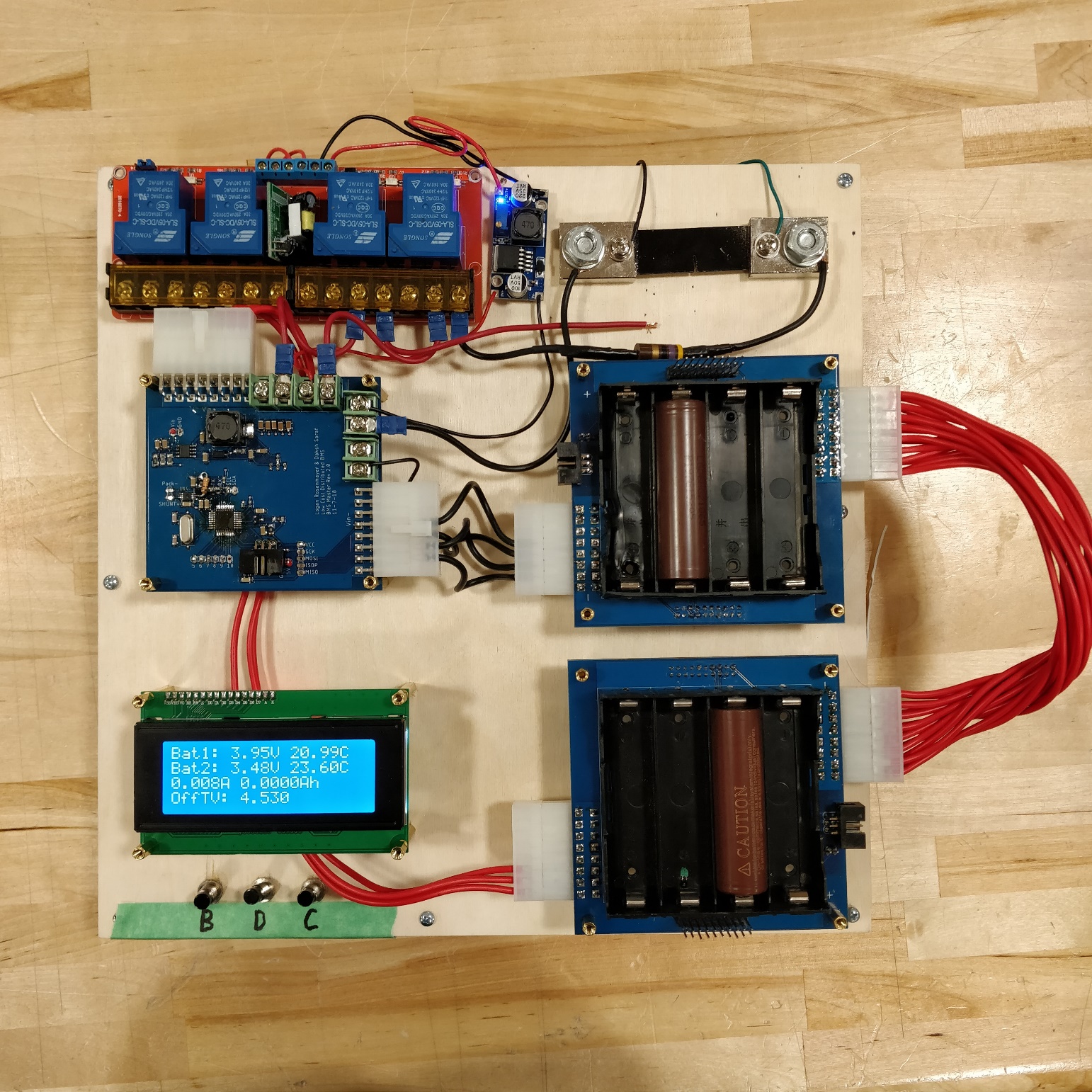 25